Spring 2022 Advising Workshops10-15 and 10-21
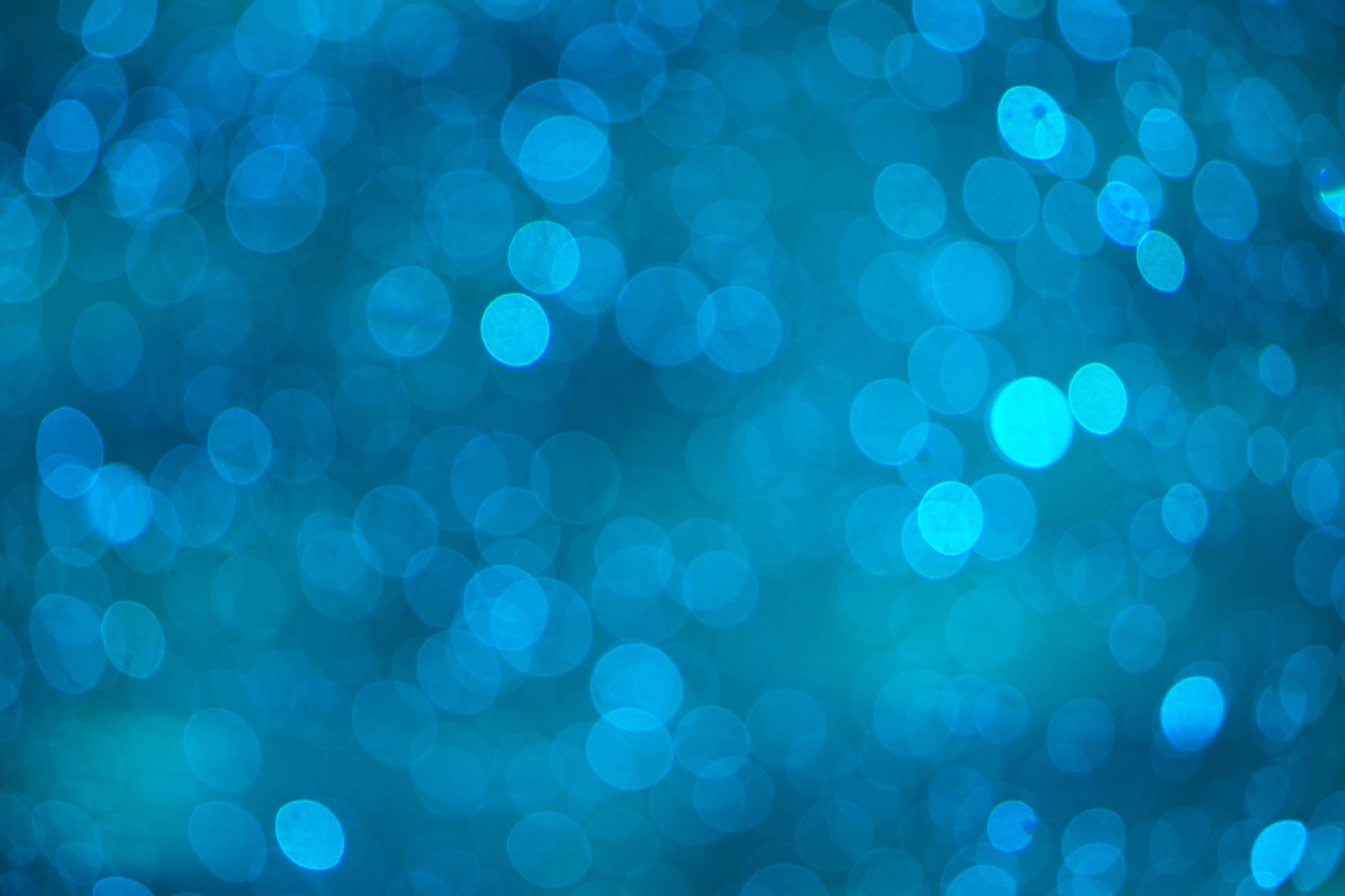 Shilpa Davé
ssd5q@virginia.edu
Our role as advisors(Oct. 18-29)
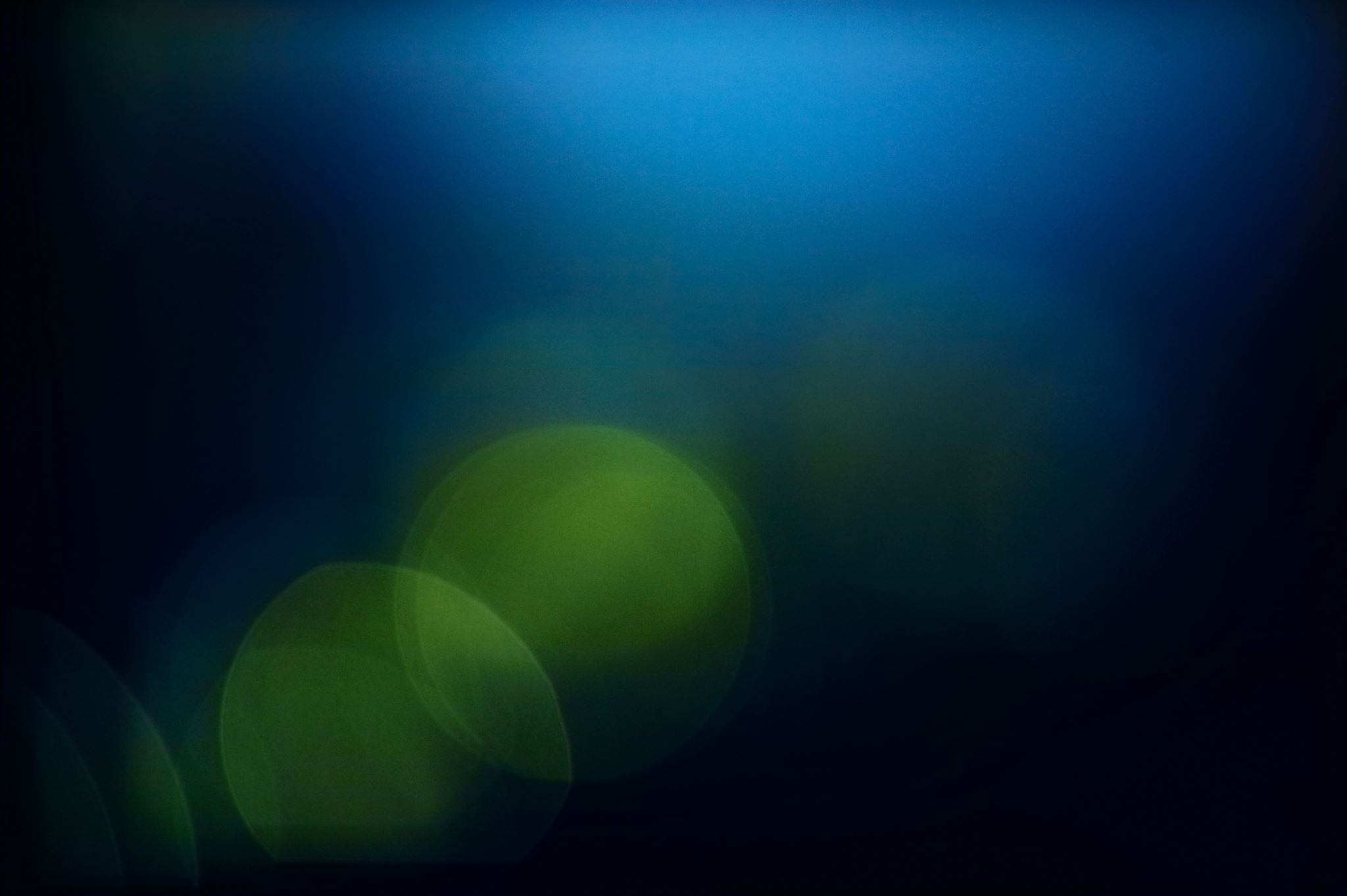 Key advising datesfor Spring Term which starts Wednesday, Jan. 19, 2022
Spring 2022: start enrolling Nov. 1
Advising Meeting
Contact advisees
Let them know how to make an appointment or contact you

Let them know what to bring to the appointment
List of classes/Shopping cart
Questions
Meeting and Class selection
Academic Requirements (AR) Report
SIS Class Search/SIS HELP
Class VARIETY
Can CHANGE their classes
Second Year Students
TIPS
Questions?
Association Deans
Walk In Dean of the Day 2:30-4pm M-F